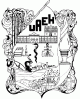 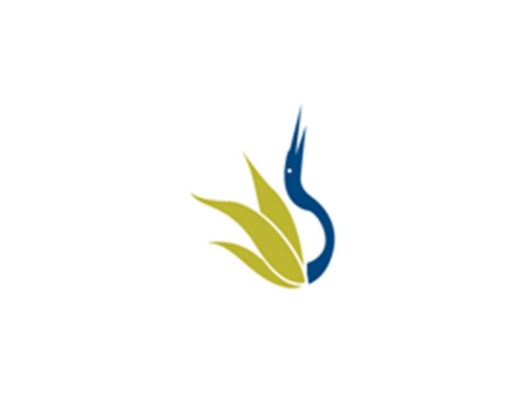 UNIVERSIDAD AUTÓNOMA DEL ESTADO DE HIDALGO
ESCUELA SUPERIOR DE ZIMAPÁN
Licenciatura en Derecho

Tema:expresar sentimientos personales
L.E.L.I. Maria del Rosario Nolasquez Trejo

Enero-Junio 2016
Tema: expresar sentimientos personales.

Resumen (Abstract)

Estudiaremos adejetivos con terminación –ing/ --ed 
We are going to study adjectives with –ing / --ed 


Palabras clave: (keywords)
--ing adjectives
--ed adjectives
Objetivo general: El alumno podrá expresar y fundamentar acuerdos y desacuerdos, realizar invitaciones así como aceptar o rechazar las realizadas por terceros. Asimismo, podrá expresar preferencias, obligaciones y necesidades.
Nombre de la unidad: Expresar acuerdos, desacuerdos y sentimientos personales. 	



Objetivo de la unidad: Expresar opiniones sobre temas diversos, enfatizando si se está de acuerdo o no y que sentimientos provoca tal situación.
--ed and –ing adjectives
We use –ed  adjectives to describe how people feel. 

Example: Many people are worried about how much TV children watch.






Example: Were you surprised by anything in the artcle?
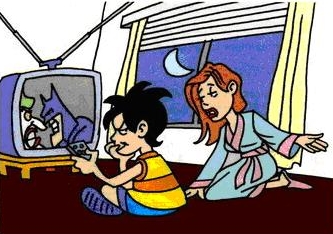 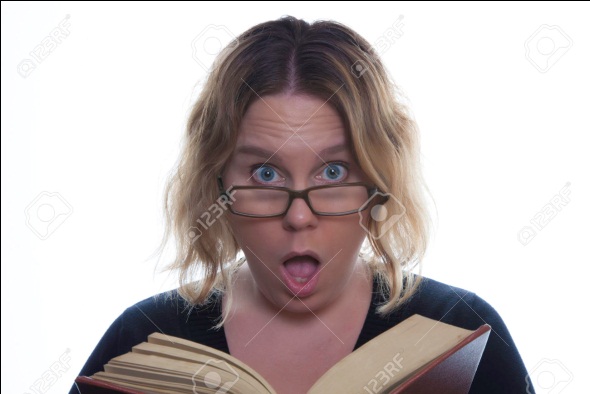 Desarrollo del tema:
We use –ing adjectives to describe the things, situation, place or person that causes the feeling.

Example: TV can sometimes be fun and exciting.





Example: this is a worrying article.
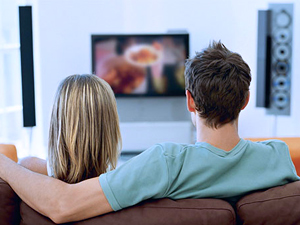 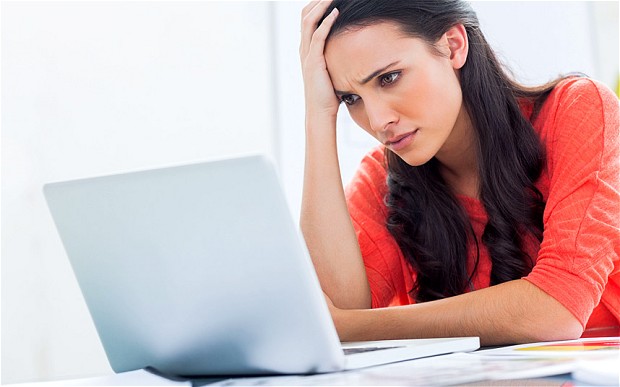 Practice with these sentences
I. Choose the correct words.

1 Which TV programmes do you think are bored/boring?

2 What’s the most frightened / frightening film you’ve ever seen?

3 When was the last time you were really tired / tiring ?

4 What’s the most excited / exciting holiday you’ve ever had?

5 What are you interested / interesting in ?
Conclusión o cierre:
TIP! People can be bored or boring and interested or interesting.







She’s excited.                                                    She’s surprised.







He’s worried.                                                     He’s tired.
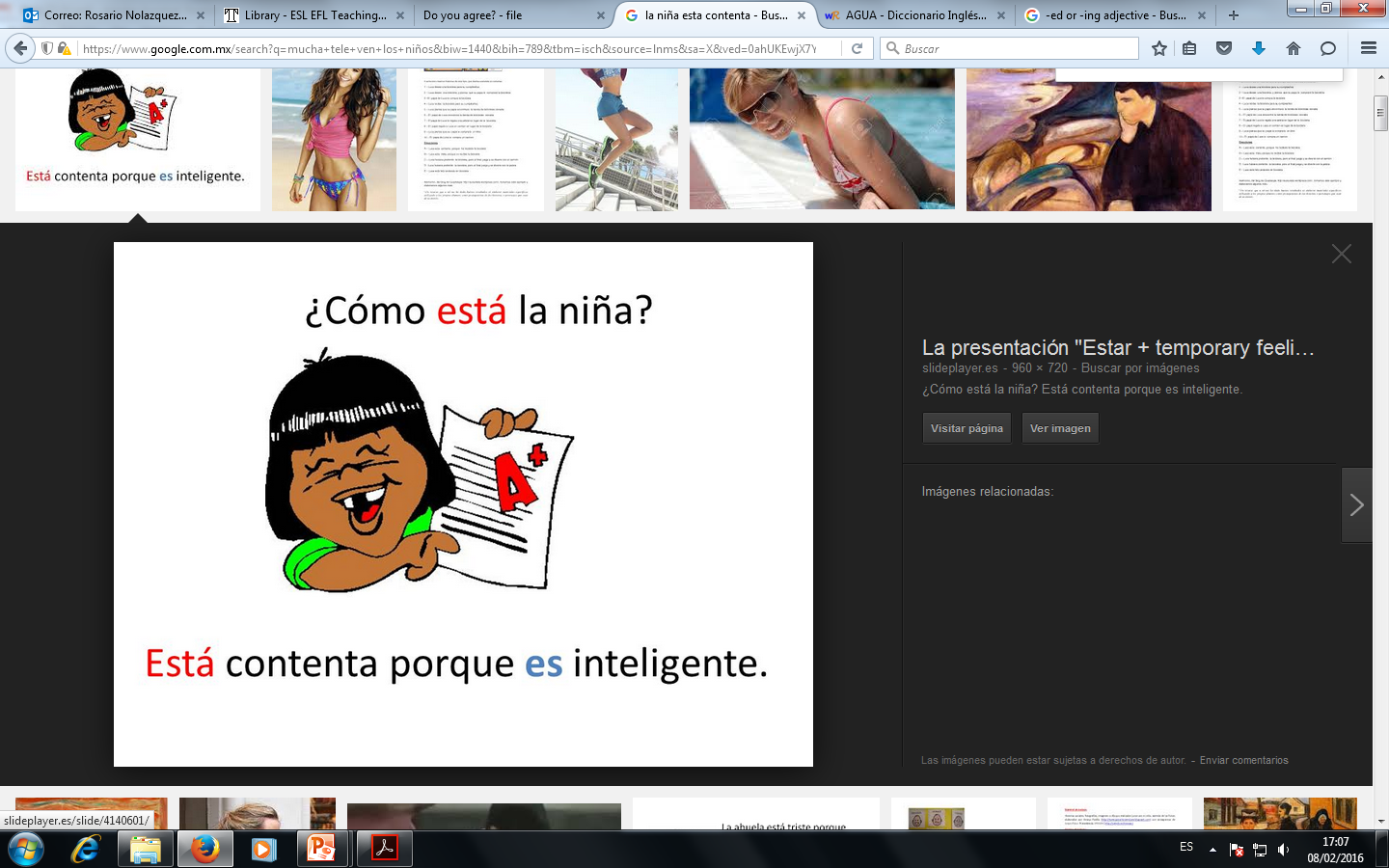 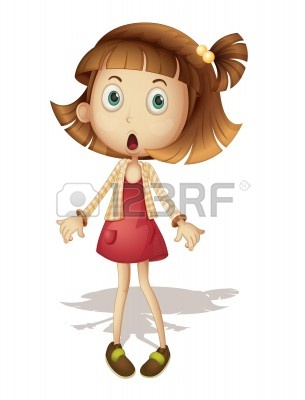 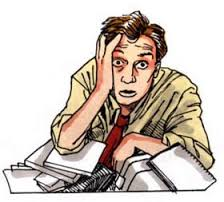 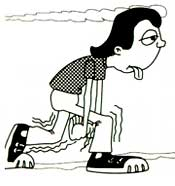 Bibliografía del tema:

Redston, C. y Cunningham, G. (2005). Face2face Elementary Student’s Book. Italy: Cambridge.


Murphy, Raymond. (2001). English Grammar In use. Great Britain:Cambridge University Press.